The Radical Phase
1793-1794
“The Terror”
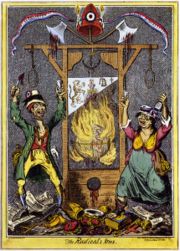 The “Second” French Revolution
The National Convention:
Girondin Rule:  1792-1793
Mountain Rule:  1793-1794[“Reign of Terror”]
Thermidorian Reaction:  1794-1795
The Directory  1795-1799
Attitudes & actions of monarchy& court
Fear ofCounter-Revolution
Religiousdivisions
The Causes of Instability in France1792 - 1795
EconomicCrises
Politicaldivisions
War
The Sans-Culottes
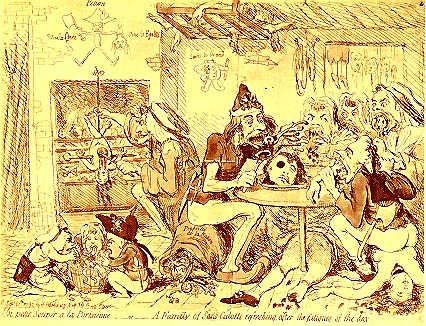 Depicted as Savages by a British Cartoonist.
The Storming of the Tuilieres:August 9-10, 1792
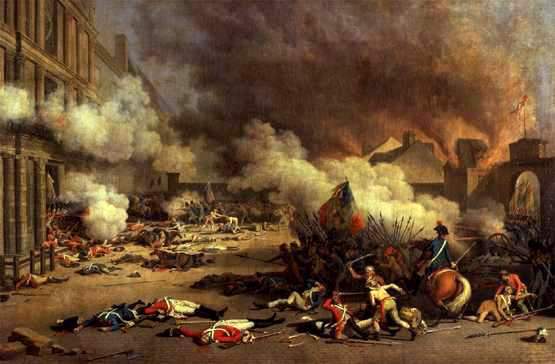 This was triggered in part by the publication in Paris of the August 3 Brunswick Manifesto, which confirmed popular suspicions concerning the king’s treason.
The September Massacres, 1792(The dark side of the Revolution!)
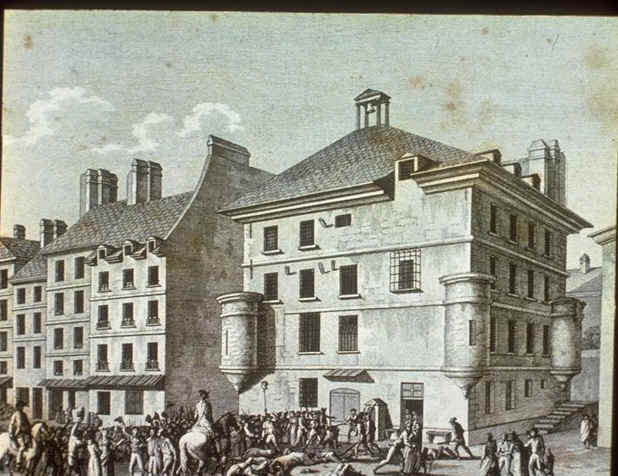 Rumors that the anti-revolutionary political prisoners were plotting to break out & attack from the rear the armies defending France, while the Prussians attacked from the front.
Buveurs de sang [“drinkers of blood.”] over 2000 killed
It discredited the Revolution among its remaining sympathizers abroad.
The National Convention(September, 1792)
Its first act was the formal abolition of the monarchy on September 22, 1792.
The Year I of the French Republic.
The Decree of Fraternity
it offered French assistance to any subject peoples who wished to overthrow their governments.
When France sneezes, all of Europe catches cold!
The Politics of the National Convention (1792-1795)
The Mountain
Girondists
Power base in Paris.
Main support from the sans-culottes.
Would adopt extreme measures to achieve their goals.
Saw Paris as the center of the Revolution.
More centralized [in Paris] approach to government.
Power base in the provinces.
Feared the influence of the sans-culottes.
Feared the dominance of Paris in national politics.
Supported more national government centralization [federalism].
The Political Spectrum
TODAY:
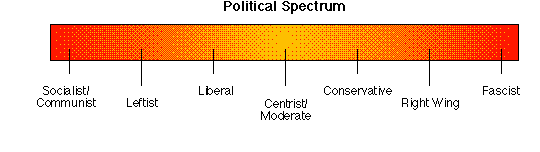 1790s:
The Plain(swing votes)
Montagnards(“The Mountain”)
Girondists
Monarchíen(Royalists)
Jacobins
The “Purifying” Pot of the Jacobin
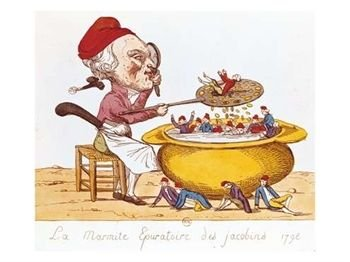 Louis XVI as a Pig
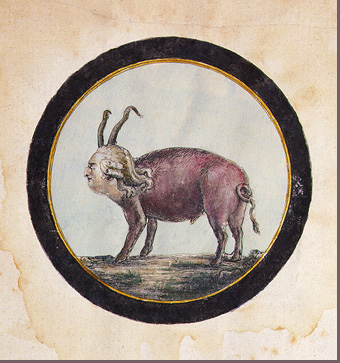 For the Mountain the king was a traitor.
The Girondins felt that the Revolution had gone far enough and didn’t want to execute the king [maybe exile him].
Louis XVI’s Head (January 21, 1793)
The trial of the king was hastened by the discovery in a secret cupboard in the Tuilieres of a cache of documents.
They proved conclusively Louis’ knowledge and encouragement of foreign intervention.
The National Convention voted387 to 334 to execute the monarchs.
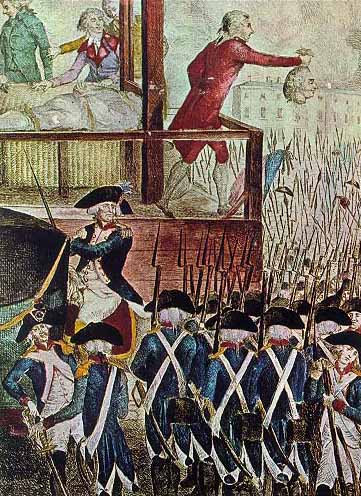 The Death of “Citizen” Louis Capet
Matter for reflectionfor the crowned jugglers.
So impure blooddoesn’t soil our land!
“Revolutionary Razor”
The Guillotine:An “Enlightenment Tool”?
Oh, thou charming guillotine, You shorten kings and queens;By your influence divine,We have re-conquered our rights.Come to aid of the CountryAnd let your superb instrumentBecome forever permanentTo destroy the impious sect.Sharpen your razor for Pitt and his agentsFill your divine sack with heads of tyrants.
Marie Antoinette as a Serpent
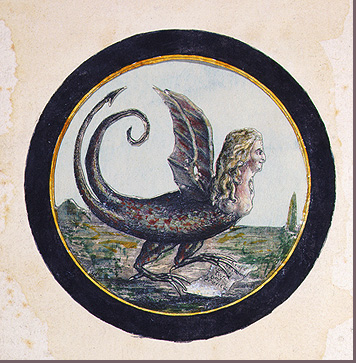 The “Widow Capet”
Marie Antoinette on the Way to the Guillotine
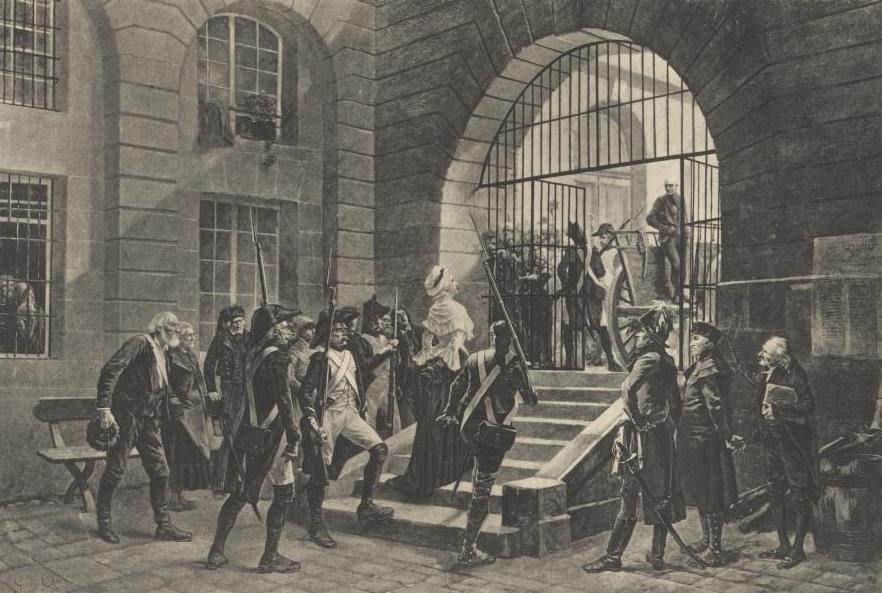 Marie Antoinette Died in October, 1793
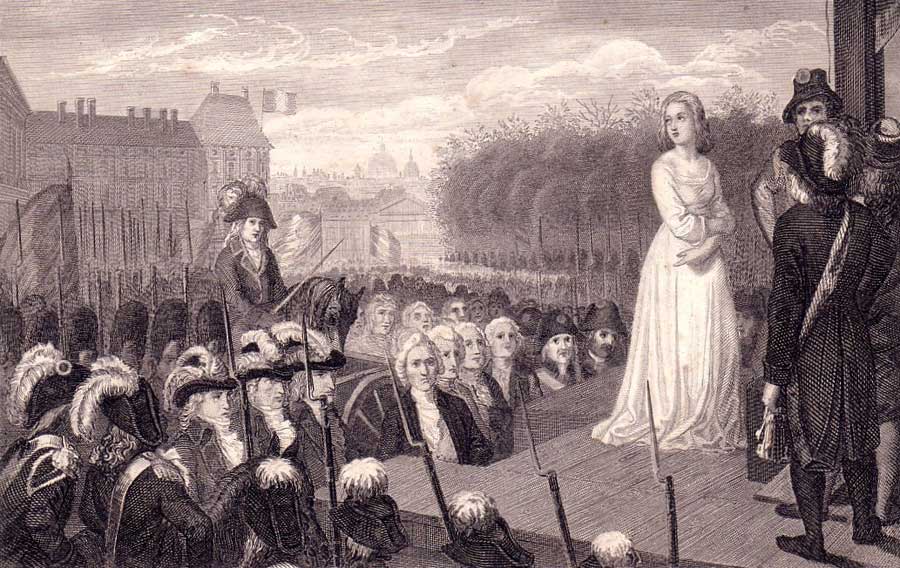 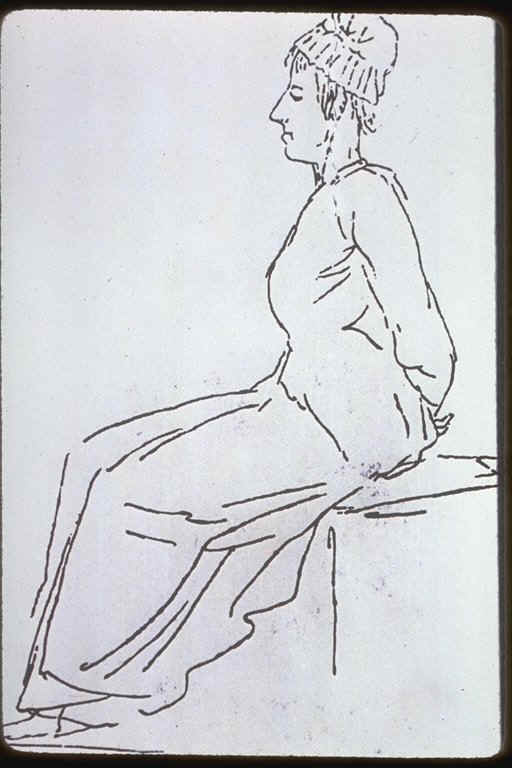 Attempts to Controlthe Growing Crisis
Revolutionary Tribunal in Paris  trysuspected counter-revolutionaries.
Representatives-on-Mission
sent to the provinces & to the army.
had wide powers to overseeconscription.
B. Watch Committees [comité de surveillance]
keep an eye on foreigners & suspects.
C. Sanctioned the trial & execution of rebels and émigrés, should they ever return to France.
Attempts to Controlthe Growing Crisis
The printing of more assignats to pay for the war.
Committee of Public Safety [CPS]
to oversee and speed up the work of the government during this crisis.
Committee of General Security [CGS]
responsible for the pursuit ofcounter-revolutionaries, thetreatment of suspects, & other internal security matters.
Committee for Public Safety
Revolutionary Tribunals.
300,000 arrested.
16,000 – 50,000 executed.
Maximillian Robespierre(1758 – 1794)
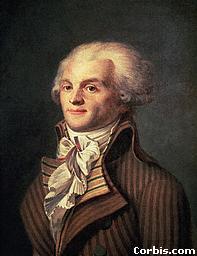 Georges Jacques Danton(1759 – 1794)
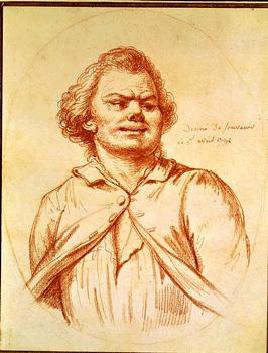 Jean-Paul Marat(1744 – 1793)
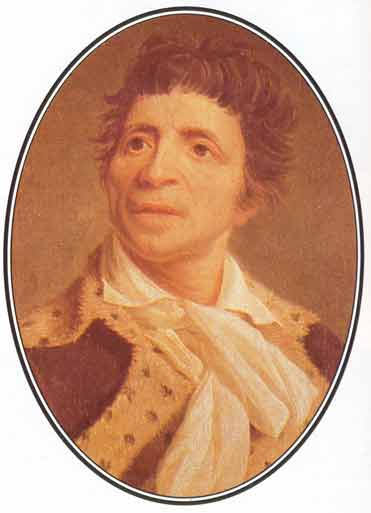 “The Death of Marat”by Jacques Louis David, 1793
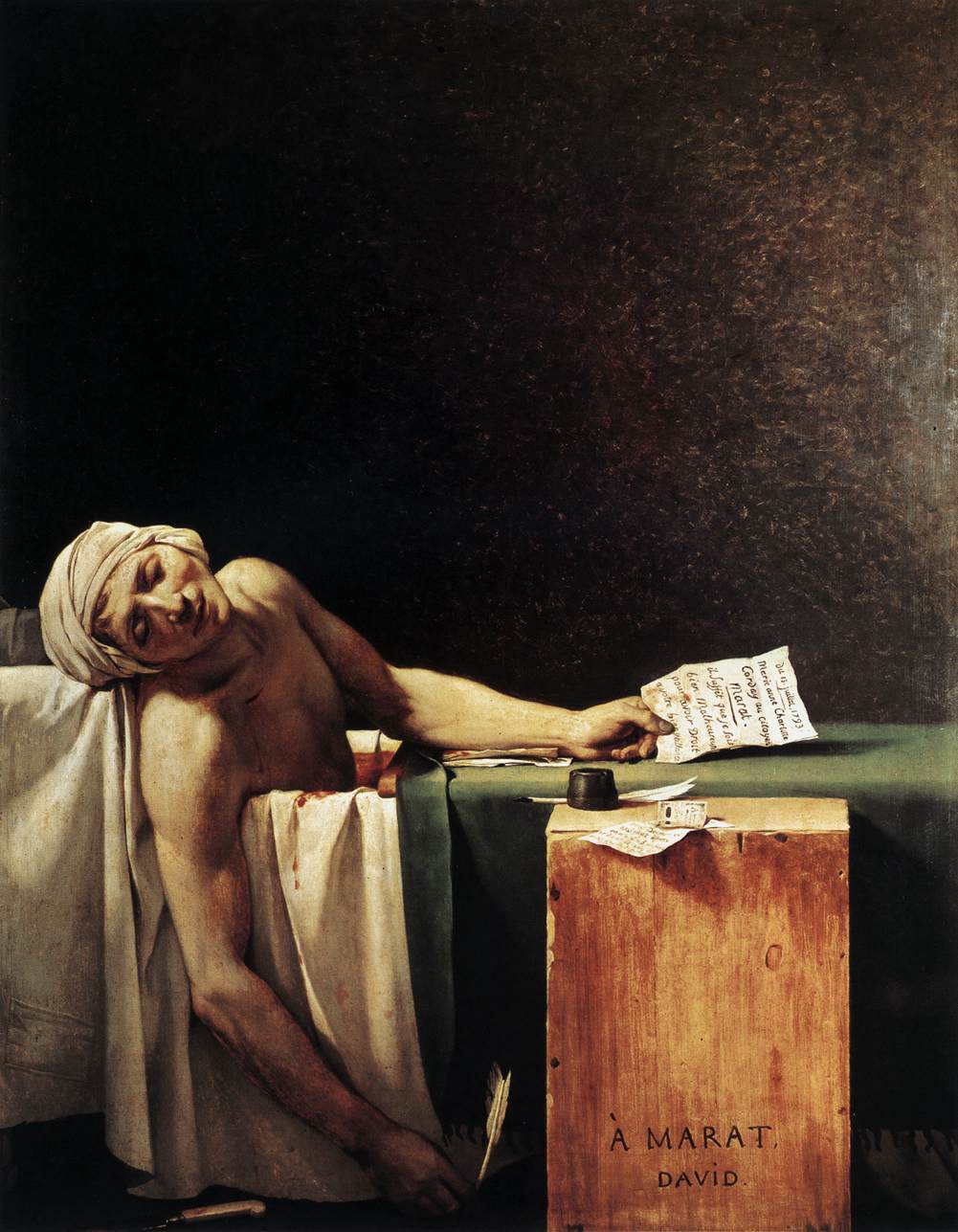 The Assassination of Maratby Charlotte Corday, 1793
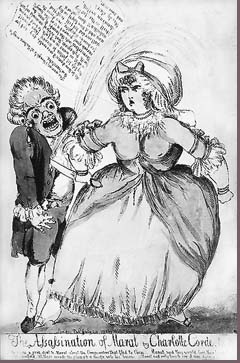 The Assassination of Maratby Charlotte Corday
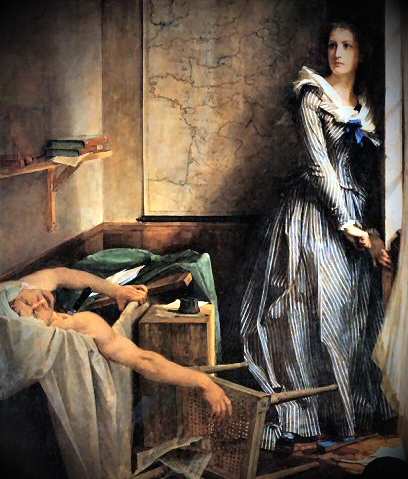 Paul JacquesAimeeBaudry[A RomanticView]
The Levee en Masse:An Entire Nation at Arms! – 1.2 million Soldiers
An army based on merit, not birth
Legislation Passed by the National Convention
Law of General Maximum
September 5, 1793.
Limited prices of grain & other essentials to 1/3above the 1790 prices & wages to ½ of 1790figures.
Prices would be strictly enforced.
Hoarders rooted out and punished.
Food supplies would be secured by the army!
Law of Suspects
September 17, 1793.
This law was so widely drawn that almost anyonenot expressing enthusiastic support for the republic could be placed under arrest!
The Reign of Terror
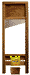 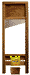 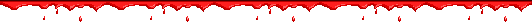 Terror is nothing other than justice, prompt, severe, inflexible.  -- Robespierre
Let terror be the order of the day!
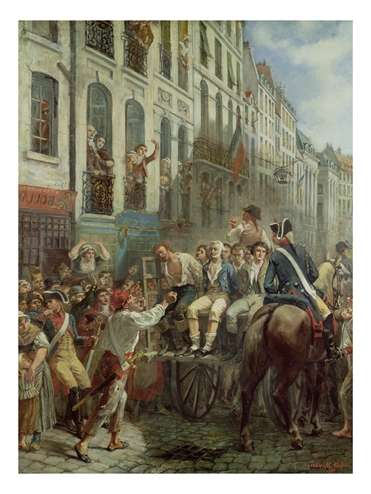 Different Social Classes Executed
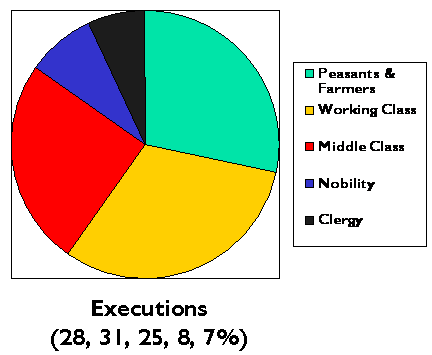 7%
8%
28%
25%
31%
The “Monster” Guillotine
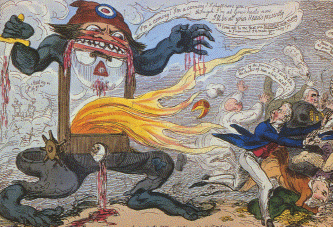 War of Resistance to the Revolution:The Vendee Revolt, 1793
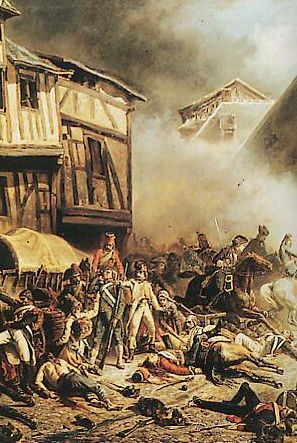 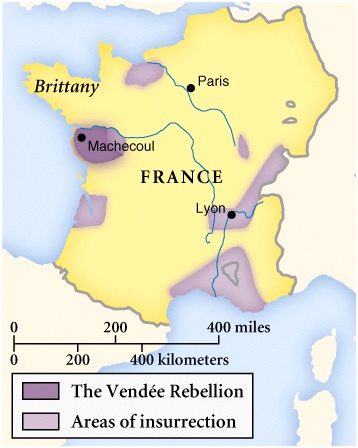 Vendee Revolt, 1793
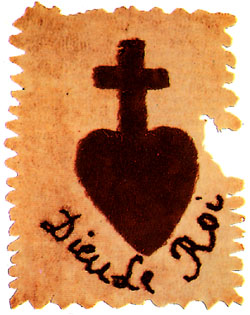 Vendee Symbol:For God & the King!
Drowning the Traitors!
Why was there a Revoltin the Vendee?
The need for 300,000 French troopsfor the war effort.
Rural peasantry still highly taxed.
Resentment of the Civil Constitution the Clergy.
Peasants had failed to benefit fromthe sale of church lands.
Local government officialsNational GuardsmenJurying priests
TARGETS:
Political Propaganda
The Contrast:“French Liberty / British Slavery”
Religious Terror:De-Christianization (1793-1794)
The Catholic Church was linked withreal or potential counter-revolution.
Religion was associated with theAncien Régime and superstitiouspractices.
Very popular among the sans-culottes.
Therefore, religion had no place in arational, secular republic
The De-Christianization Program
The adoption of a new Republican Calendar:
abolished Sundays & religious holidays.
months named after seasonal features.
7-day weeks replaced by 10-day decades.
the yearly calendar was dated fromthe creation of the Republic [Sept. 22, 1792]
The Convention symbolically divorced the state from the Church!!
A Republican Calendar
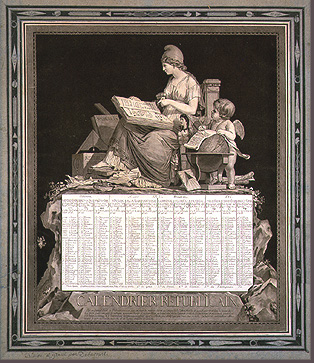 A New Republican Calendar Year
The Gregorian System returned in 1806.
Revolutionary Calendar
Vendemaire 	(Vintage)	22 September-21 October
Brumaire 	(Fog)	22 October-20 November
Frimaire	(Frost)	21 November-20 December
Nivose 	(Snow)	21 December-19 January
Pluviose 	(Rain)	20 January-18 February
Ventose	(Wind)	19 February-20 March
Germinal	(Budding)	21 March-19 April
Floreal 	(Flowers)	20 April-19 May
Prairial	(Meadows)	20 May-18 June
Messidor 	(Harvest)	19 June-18 July
Thermidor 	(Heat)	19 July-17 August
Fructidor 	(Fruit)	18 August-21 September
The De-Christianization Program
The public exercise of religion wasbanned.
The Paris Commune supported the:
destruction of religious & royal statues.
ban on clerical dress.
encouragement of the clergy to give up their vocations.
The Cathedral of Notre Dame in Paris was turned into the “Temple of Reason.”
The deportation of priests
The “Temple of Reason”
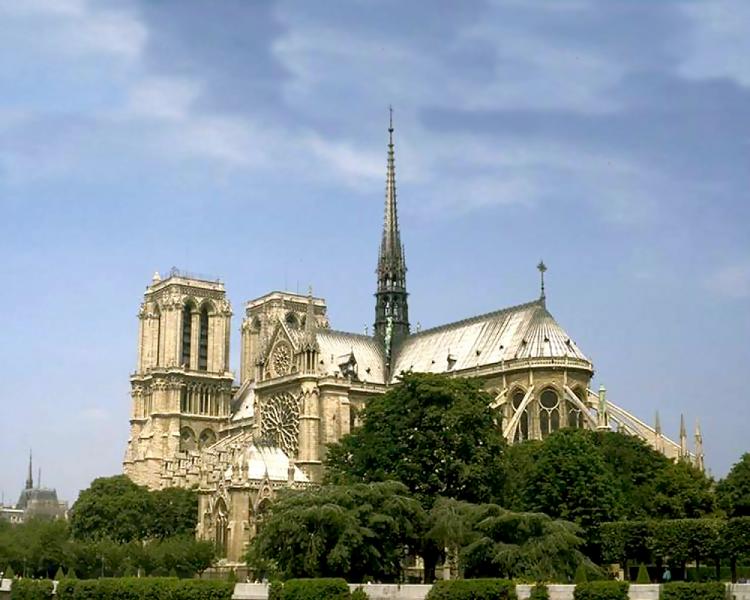 Come, holy Liberty, inhabit this temple, Become the goddess of the French people.
The Festival of Supreme Being
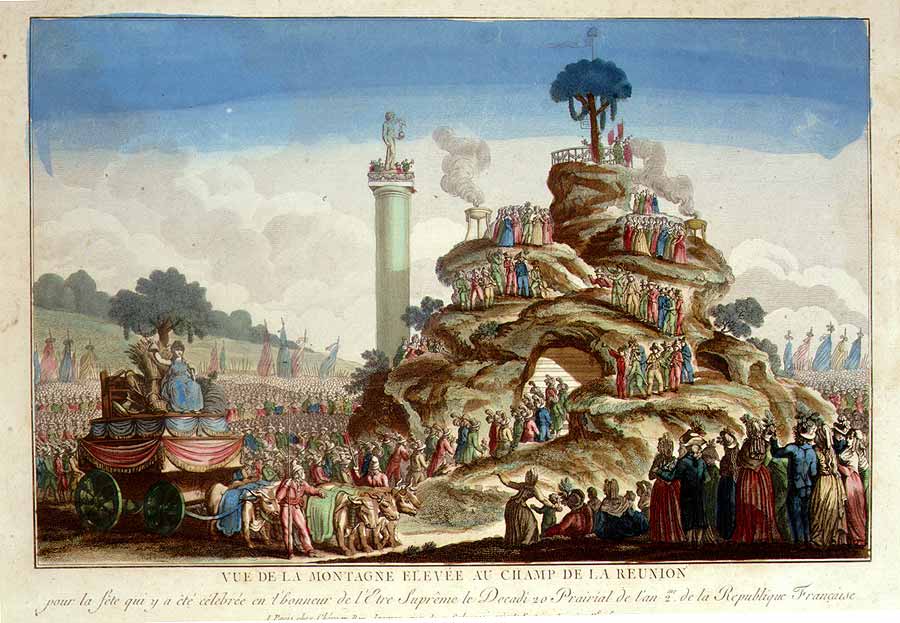 A new secular holiday
Backlash to theDe-Christianization Program
It alienated most of the population(especially in the rural areas).
Robespierre never supported it.
he persuaded the Convention toreaffirm the principle of religioustoleration.
Decree on the “Liberty of Cults”was passed
December 6, 1793.
BUT, it had little practical effect
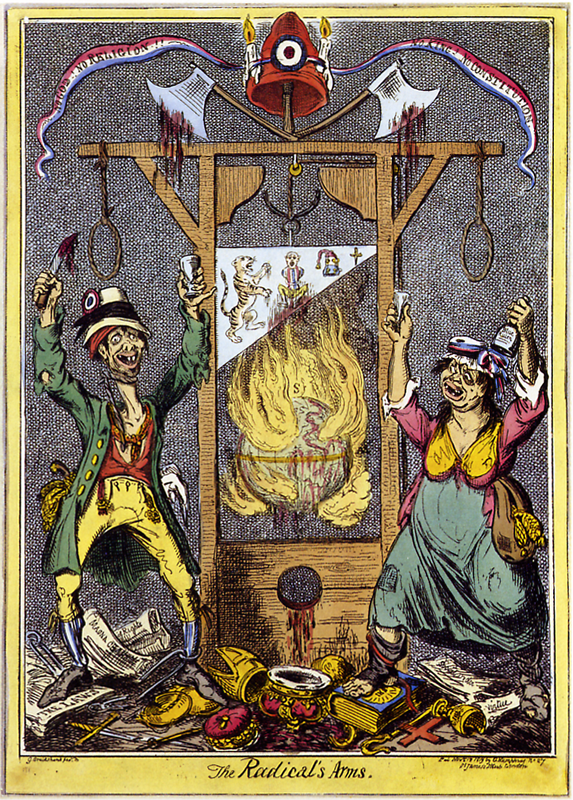 The Radical’s Arms:
No God!No Religion!No King!No Constitution!
The Terror Intensified:March to July, 1794
Jacques Hébert & theHérbetists
Danton & the“Indulgents”
Executed in March, 1794
Executed in April, 1794
Law of 22 Prairial [June 10, 1794].
Trials were now limited to deciding only on liberty OR death, with defendants having no rights.
Were you an “enemy of the people?” (the law was so broadly written that almost anyone could fall within its definition!)
French Victory at Fleurus
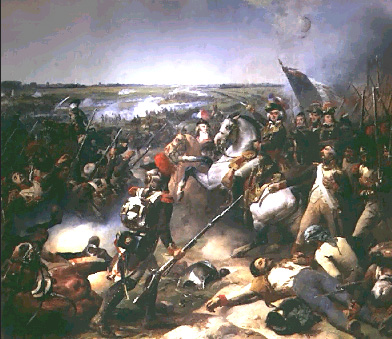 June 26, 1794.
France defeated Austria.
The “Thermidorean Reaction,” 1794
July 26  Robespierre gives a                 speech illustrating new                 plots & conspiracies.
he alienated members of the CPS & CGS. 
many felt threatened by his     implications.
July 27  the Convention arrests                 Robespierre.
July 28  Robespierre is tried &                 guillotined
The Arrest of Robespierre
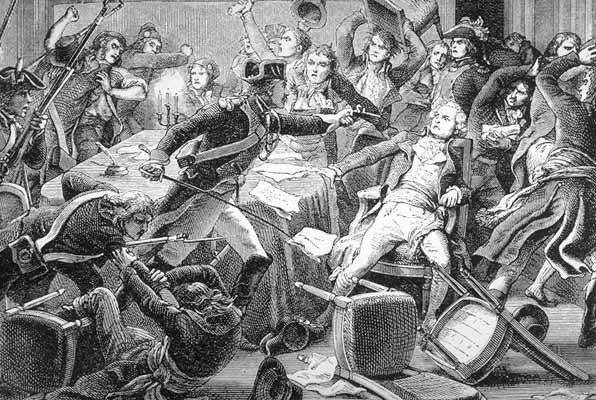 The Revolution ConsumesIts Own Children
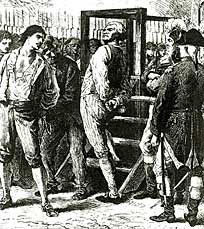 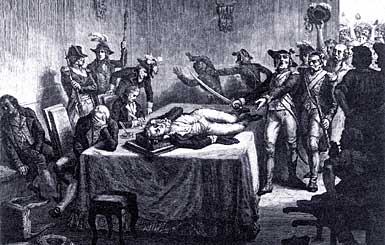 Robespierre Lies WoundedBefore the Revolutionary Tribunal that will order him to be guillotined, 1794.
Danton Awaits Execution, 1793
The “Cultural Revolution”Brought About by the Convention
It was premised upon Enlightenment principles of rationality.
The metric system of weights and measures
Was defined by the French Academy of Sciences in 1791 and enforced in 1793.
It replaced weights and measures that had their origins in the Middle Ages.
The abolition of slavery within France in 1791 and throughout the French colonies in 1794.
The Convention legalized divorce and enacted shared inheritance laws [even for illegitimate offspring] in an attempt to eradicate inequalities.